Konferencje dla chcących wiedzieć więcej…
Spotkanie 5
Kto kogo Zbawia i jak???
Zbawienie – uwolnienie się z niekorzystnego stanu lub okoliczności. Szczególnie istotny w chrześcijaństwie i judaizmie akt wybawienia ludzi przez Boga.
W starożytnej Grecji       mianem wybawiciela (soter)określano bogów i władców – nie miano tu na myśli zbawienia świata, ale ocalenie kraju i miasta, za które często oddawano cześć boską.
Istnieje przekonanie, że odpowiednikiem chrześcijańskiego zbawienia w hinduizmie jest moksza, w buddyzmie natomiast   nirwana lub oświecenie.
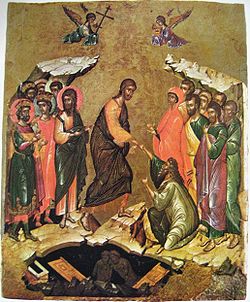 Zbawienie w różnych tradycjach
Ogólne pojęcie zbawienia
1. Zbawienie jest stanem, w którym Bóg za sprawą Jezusa przywraca człowieka ze stanu grzechu i śmierci do stanu jedności ze sobą i życia wiecznego.2. Zbawienie jest łaską. Oznacza to, że Bóg udziela zbawienia jako daru nie związanego z żadną zasługą. Jednak przyjęcie zbawienia zależne jest od wolnej woli człowieka i od łaski.3. Zbawienie jest dziełem Trójcy jako Boga. Co Ojciec przewidział, Syn wykonał. Duch natomiast umacnia człowieka do trwania w zbawczej łasce uświęcającej.4. Jednym Zbawicielem jest Jezus Chrystus, który będąc jednocześnie i Bogiem, i człowiekiem jako pierwszy zmartwychwstał po swojej dobrowolnej śmierci za wszystkich ludzi. Z tego powodu zbawienie jest ściśle związane z odkupieniem i usprawiedliwieniem.5. Zbawienie związane jest z nieposłuszeństwem człowieka.6. Bóg zbawia przez pośrednictwo.
Koncepcja zbawienia, czyli wyzwolenia od grzechu i jego konsekwencji, oraz zmartwychwstania do życia wiecznego, jest obecna w chrześcijaństwie i nie ma odpowiednika w judaizmie. Zbawienie od grzechu jest zbędne w judaizmie, ponieważ judaizm nie twierdzi, że ludzkość jest napiętnowana tzw. „grzechem pierworodnym” i nie uważa, że ludziom potrzebna jest Boska interwencja, aby uniknąć wiecznego potępienia.
Judaizm wobec zbawienia
Potępienie
Gdy Tora lub inne teksty religijne judaizmu mówią  o Bogu jako o Zbawicielu, nie odnoszą się do zbawienia od grzechu, ale mówią o wybawieniu od konkretnych problemów, które dotyczyły Żydów, np. uwolnienia z niewoli egipskiej czy zagrożenia ze strony wrogów.
Judaizm nie uznaje wiecznego potępienia i dusze grzeszników będą – według tradycji – podlegały oczyszczeniu przez krótki okres, a tylko dusze największych zbrodniarzy i grzeszników ulegną trwałemu i całkowitemu unicestwieniu.
Innowacja w judaizmie
Judaistyczne novum.1. Judaizm uznaje, że człowiek, jako istota obdarzona wolną wolą, ma skłonność zarówno do czynienia zła jak i dobra oraz zdolność do wybierania pomiędzy nimi.2. Skłonność do czynienia zła jest bardziej naturalna (wynika z przyrodzonego egoizmu) natomiast skłonność do dobra kształtuje się przede wszystkim w wyniku socjalizacji – zaszczepiania w człowieku odpowiednich wartości, które skłaniają go do etycznego postępowania.3. Każdy jest odpowiedzialny za swoje własne czyny i każdy ma zdolność do bycia człowiekiem porządnym, uczciwym, sprawiedliwym, dobrym.
Jak się zbawić???
„Bo [wszystkie] te przykazania [Tory], które ci nakazuje dziś, nie są dla ciebie tajemnicą ani nie są od ciebie daleko (…) Lecz ta rzecz jest tobie bardzo bliska – jest w twoich ustach, w twoim sercu, żebyś ją wypełniał” (Pwt 30, 11. 14)
Wypełnianie przykazań jest tym, czego Bóg oczekuje od człowieka. Jeżeli człowiek złamie przykazanie – może uzyskać przebaczenie poprzez skruchę, modlitwę i dobre uczynki.
Doczesne życie jest najważniejsze. Dlatego dążeniem człowieka powinno być nie czekanie na “świat, który ma nadejść”, ale tikkun olam – „naprawianie” istniejącego, realnego świata, w którym żyjemy. Judaizm głosi, że celem istnienia Żydów jest  „doskonalenie świata poprzez Królestwo Wszechmogącego" („L’takken olam b’malkut Szaddaj”).
Cel życia judaisty
Muzułmanie wierzą, że obecne życie jest tylko próbą przygotowania do następującego po śmierci królestwa egzystencji. Podstawowe zasady Islamu zakładają wiarę w: Dzień Sądu, Zmartwychwstanie, Niebo i Piekło.
Bóg islamu jest bardzo podobny w swoich przymiotach do Boga chrześcijańskiego, różni się natomiast w sposobie zbawienia.
Islam bliski chrześcijaństwu
Islam nie zna grzechu pierworodnego z jego złymi skutkami w naturze ludzkiej. 
Według niego "upadek Adama nie pociągnął za sobą żadnych metafizycznych konsekwencji. 
Mahomet jest zbawicielem tylko w sensie pouczenia, a nie odkupienia za grzechy„.
Muzułmanie nie uznają potrzeby ofiary zastępczej i pośrednictwa przed Bogiem, jakie istnieją w chrześcijaństwie. 
W islamie człowiek staje bezpośrednio przed Bogiem. 
„Zdrowy człowiek nie potrzebuje zbawiciela, sam da sobie radę ze swoimi słabościami„
Człowiek jest usprawiedliwiony na podstawie swego wyznania wiary, przez przynależność do wspólnoty muzułmanów i przez zachowanie przepisów islamu. Przebaczenie grzechów otrzymuje przez żal za nie i pokutę.
Logika Zbawienia
Liczne teksty Koranu opisują obrazowo szczęście i karę w życiu przyszłym, czyli raj i piekło. Szczęście ukazują jako ogród rajski, w którym są płynące strumyki, drzewa dające orzeźwiający cień, wszelkiego rodzaju wyśmienite owoce, wygodne łoża, towarzystwo pięknych młodzieńców i wiecznie młodych czarnookich dziewcząt, sławnych hurys. Karę piekła ukazuje Koran w postaci ognia palącego i wrzącej wody, którą muszą pić potępieni. Takie moralistyczne przedstawienie życia przyszłego musiało mocno przemawiać do wyobraźni Beduinów, cierpiących często głód i znoszących żar słońca.
Bardzo często i ze szczególnym upodobaniem mówi Koran o miłosierdziu Boga, które przejawia się głównie w okazywaniu życzliwości, w przebaczaniu win nawet największym grzesznikom, w pozytywnym i przychylnym odpowiadaniu na ludzkie prośby i błagania. Niejako "sakramentalną" formułą: "W imię Boga Miłosiernego, Litościwego" zaczynają się wszystkie sury (rozdziały) Koranu z wyjątkiem pierwszej i dziewiątej.
Życie wieczne w islamie
Koniec
Ks. Adam Ołdak